1975
1974
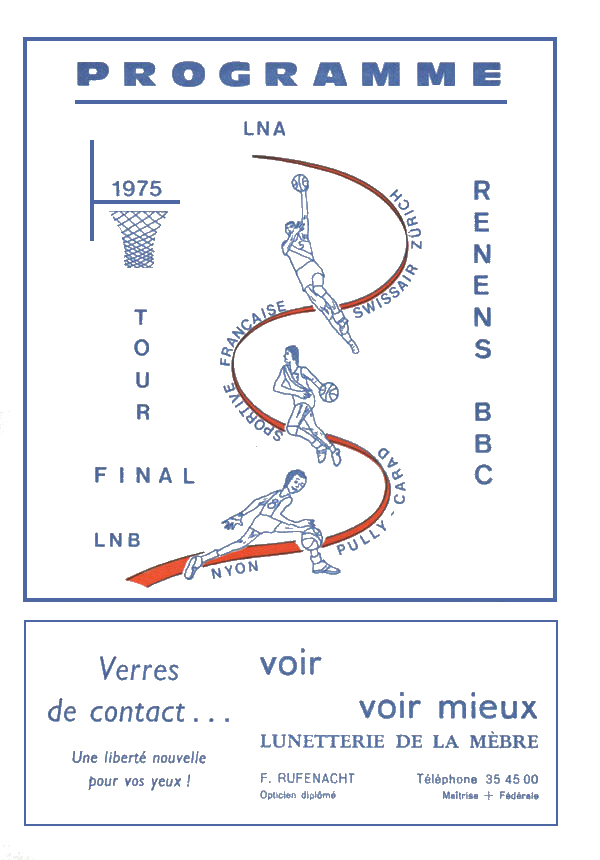 01.03.2020
1
Promotion en LNA
1975
1974
Bernard
Haederli
Michel 
Rossier
Jean-Pierre 
Haederli
Jean 
Antonietti
Jean-Michel 
Clerc
Paul 
Wagner
Gérald Cottier 
Entraîneur
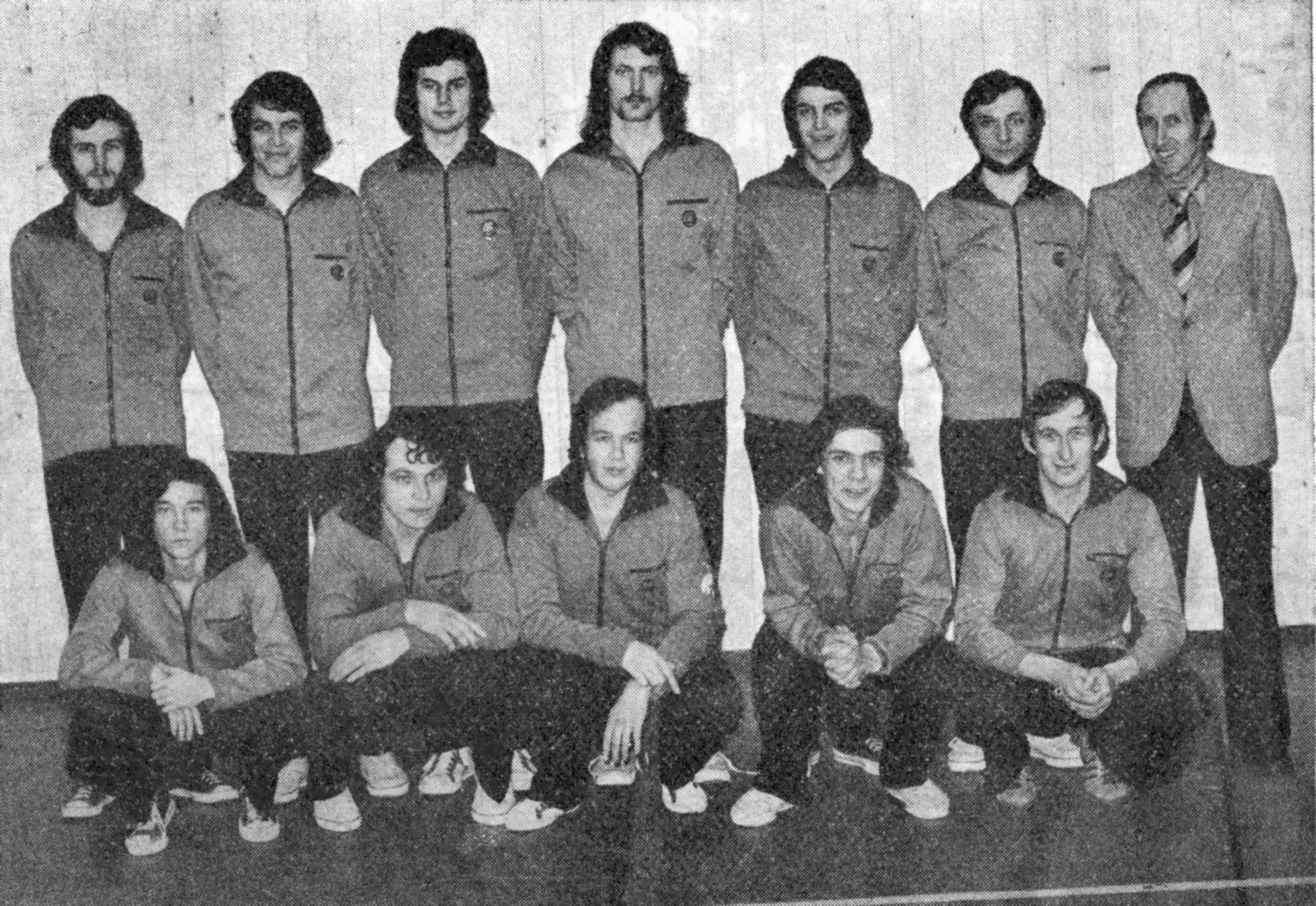 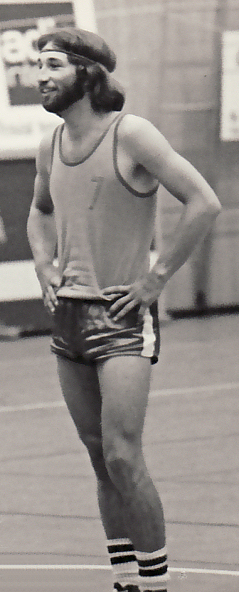 José 
Frias
Jean-Marie Maillard
Raynald Cordey
René
Boillat
Bernard Cavin
Michael 
Sorrentino
01.03.2020
2